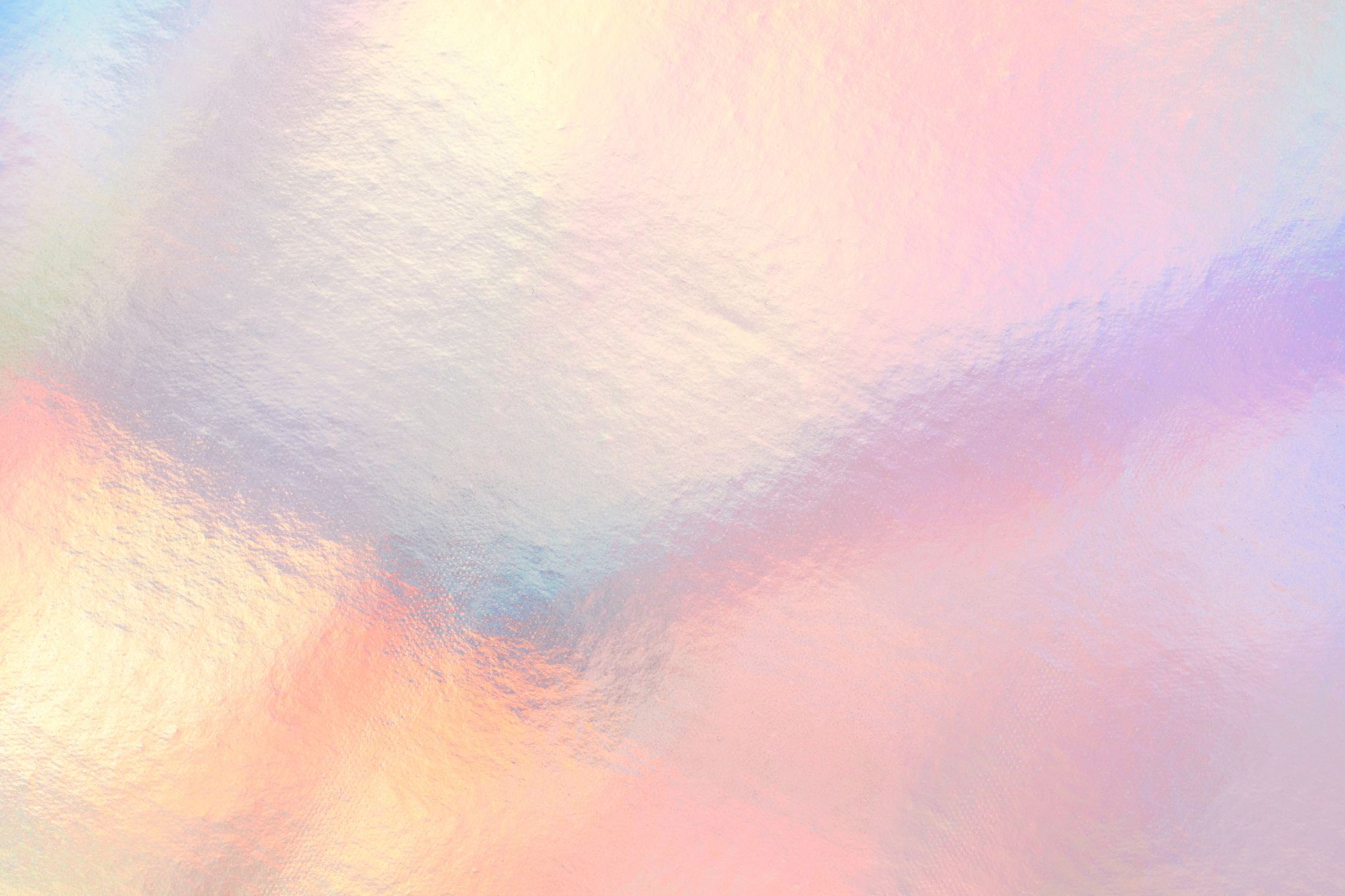 Hope for the Journey Home Update
What we are doing differently as we re-open
House Tour -  Front entryway
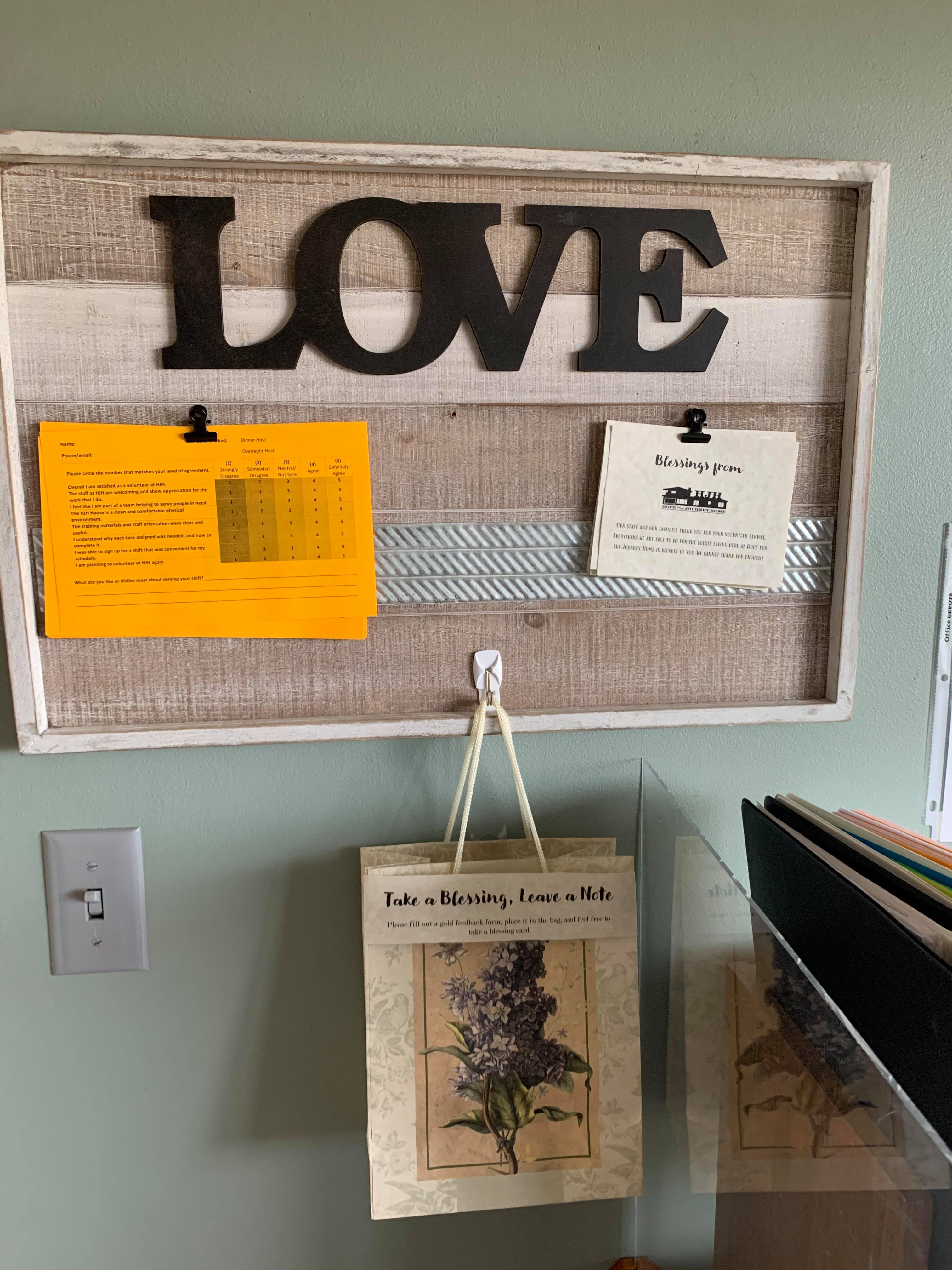 Volunteer Coordinators Desk  
Volunteer/Family Sign In 
Temperature Check and Health Questions
New Feedback
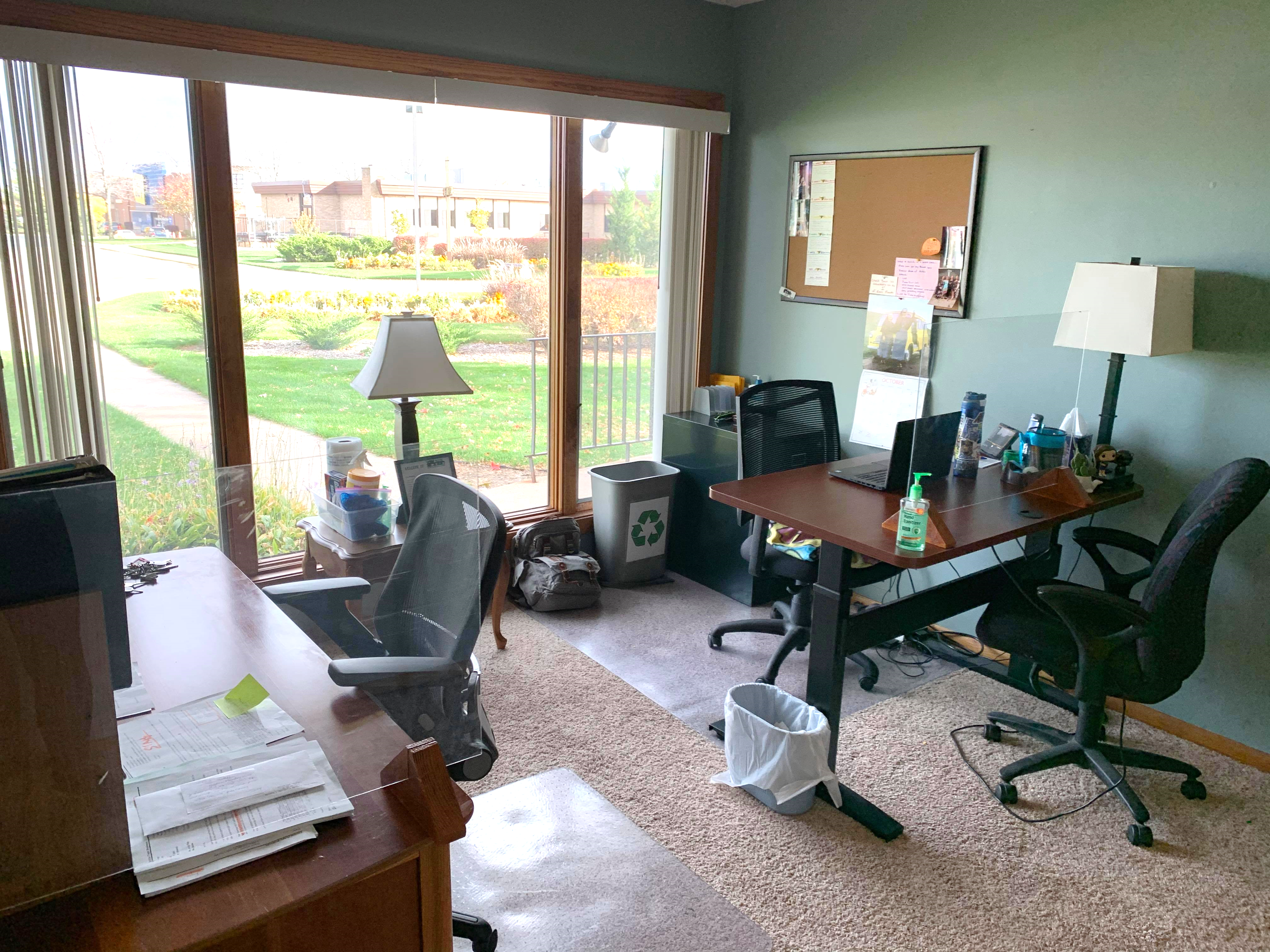 paperwork for volunteers
Regular Code of Conduct form 
Regular sign in 
What’s New?:
Health Questionnaire and Temperature Check
Assumption of Risk
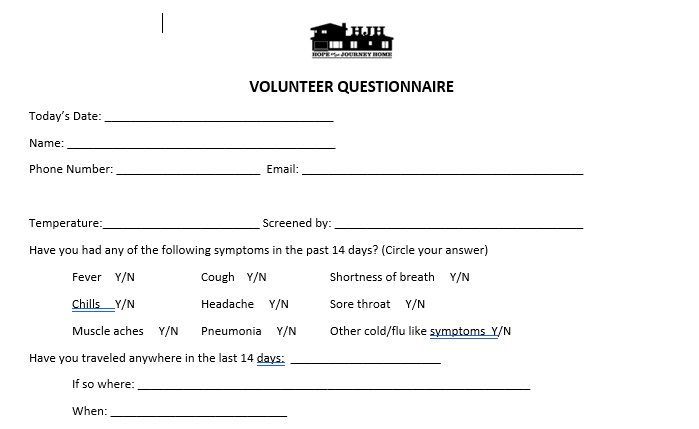 House Tour – Hallway (overnight and bathrooms)
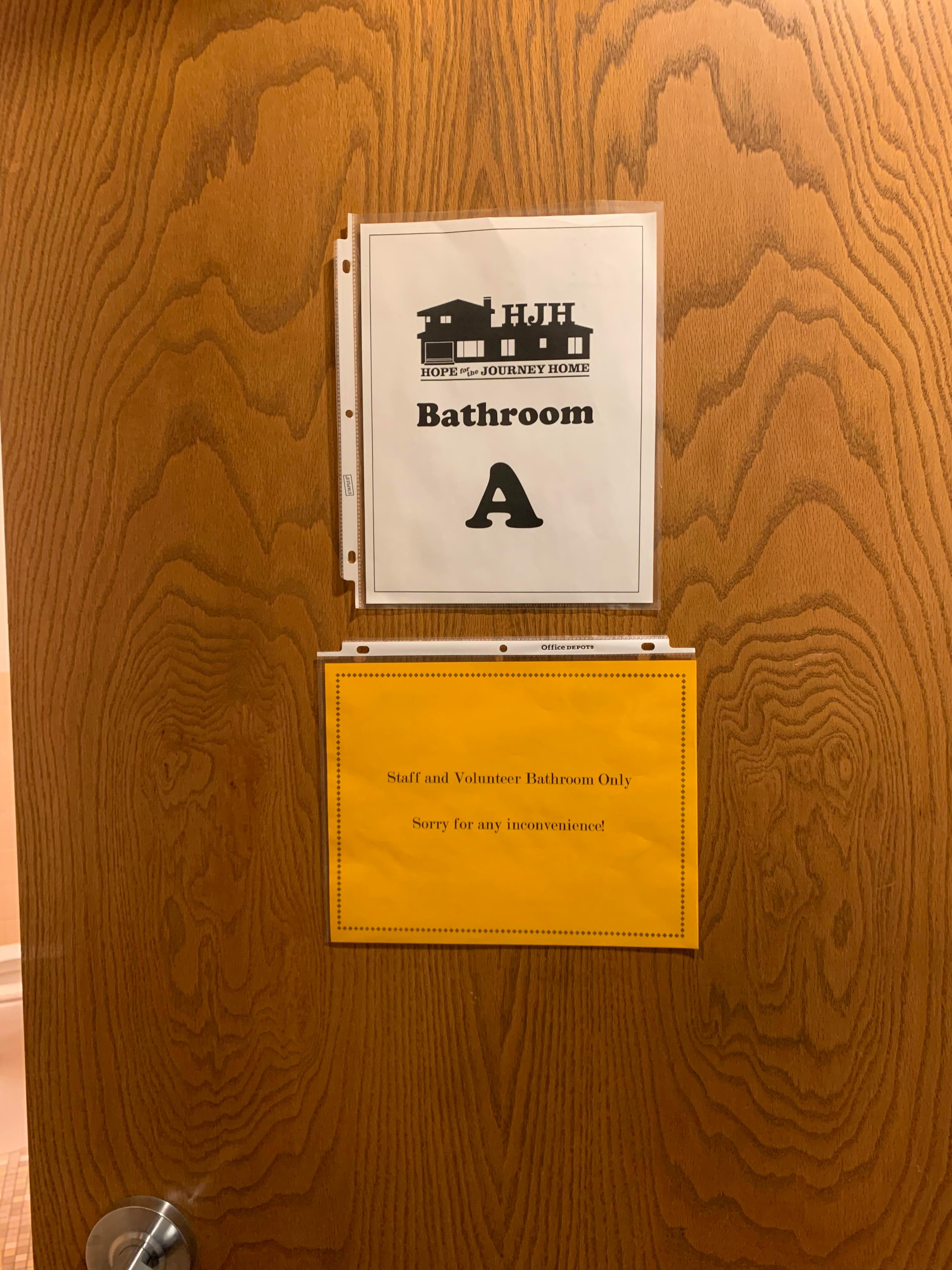 Former office is a paid overnight room
Both bathrooms will be for staff and volunteers only 
Guests have private bathroom
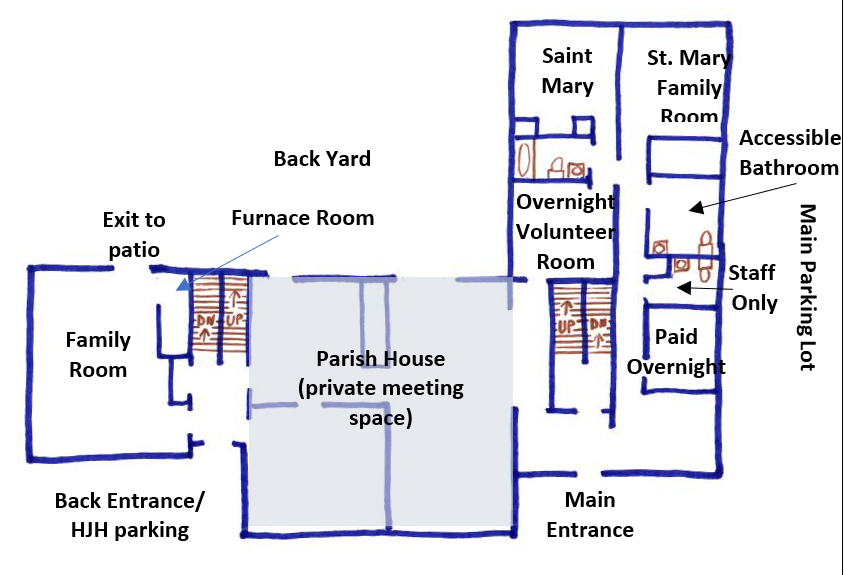 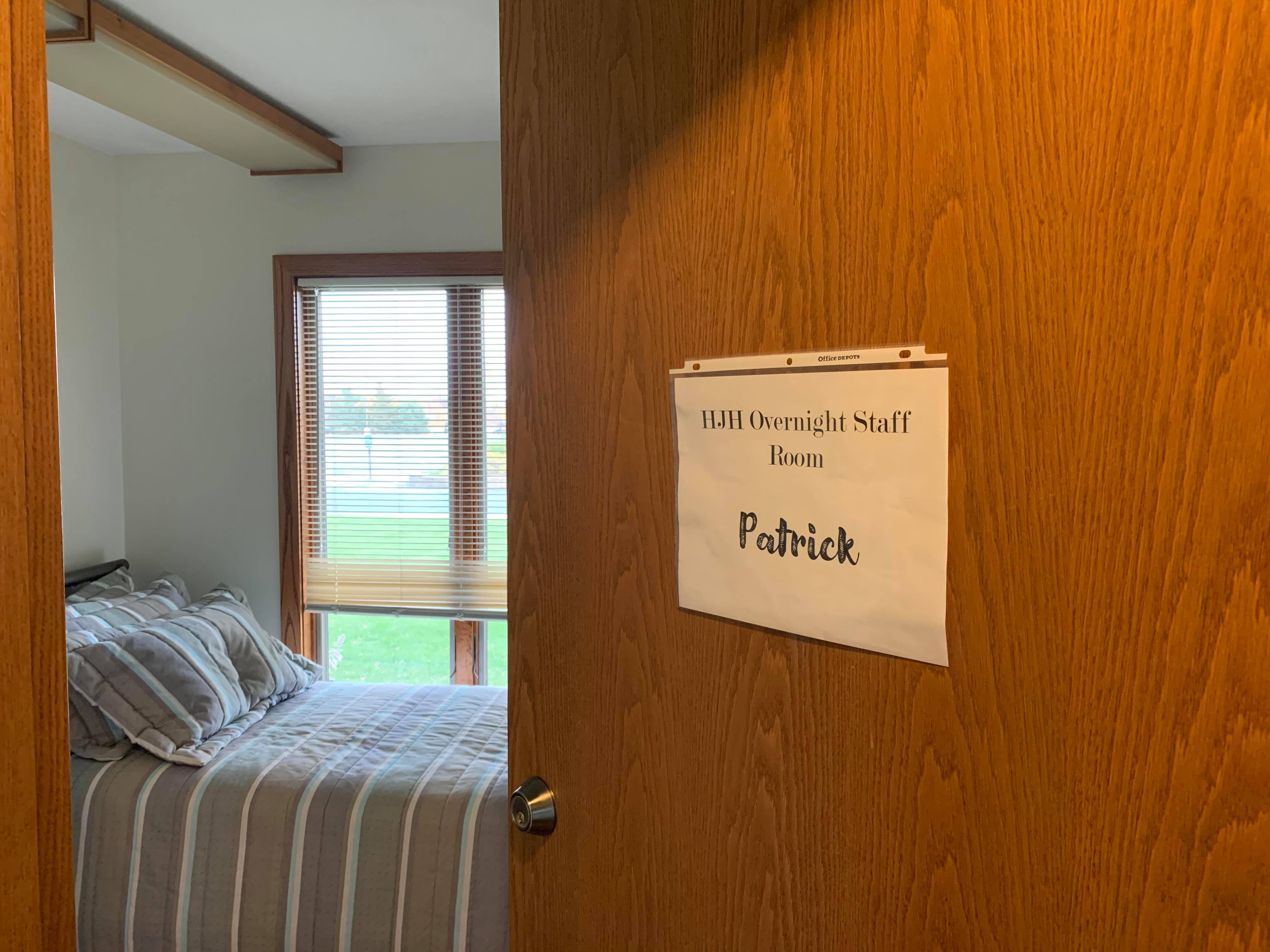 House Tour – End of hallway and family rooms
Combined two guest rooms at the end of the hallway into one “suite style” room. 
One room is for sleeping and the other is a family room. 
Private bathroom
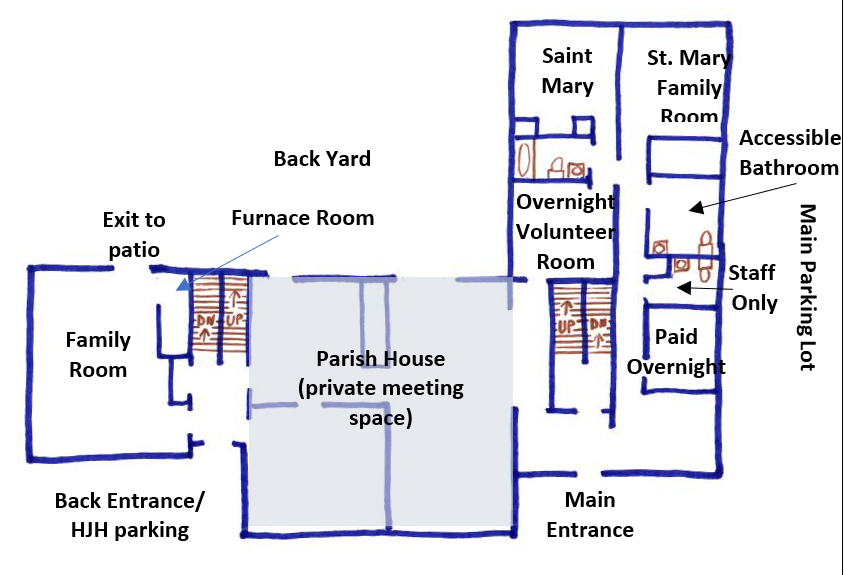 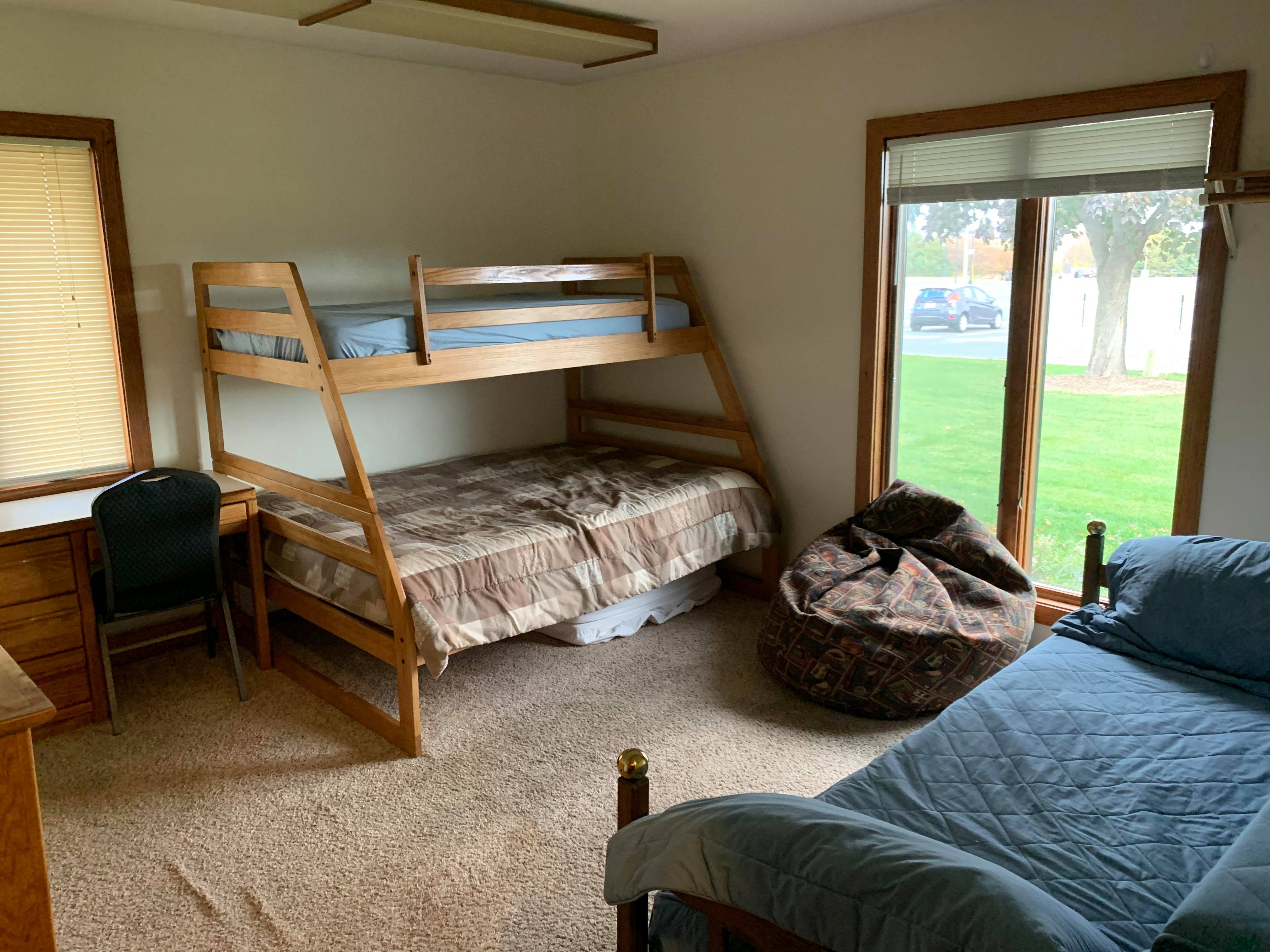 House Tour – Upstairs
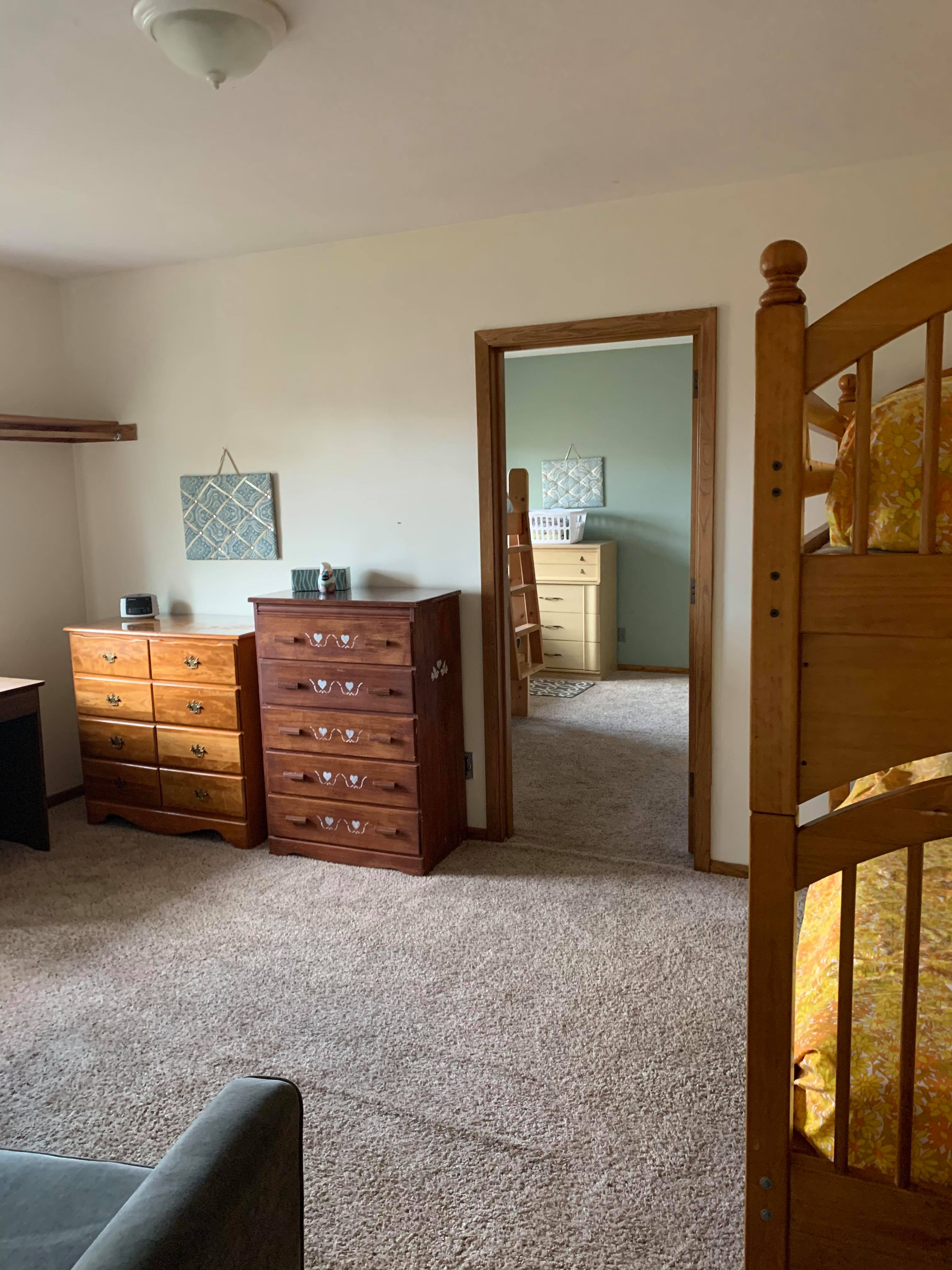 Same sleeping room/family room arrangement upstairs 
Private bathroom upstairs
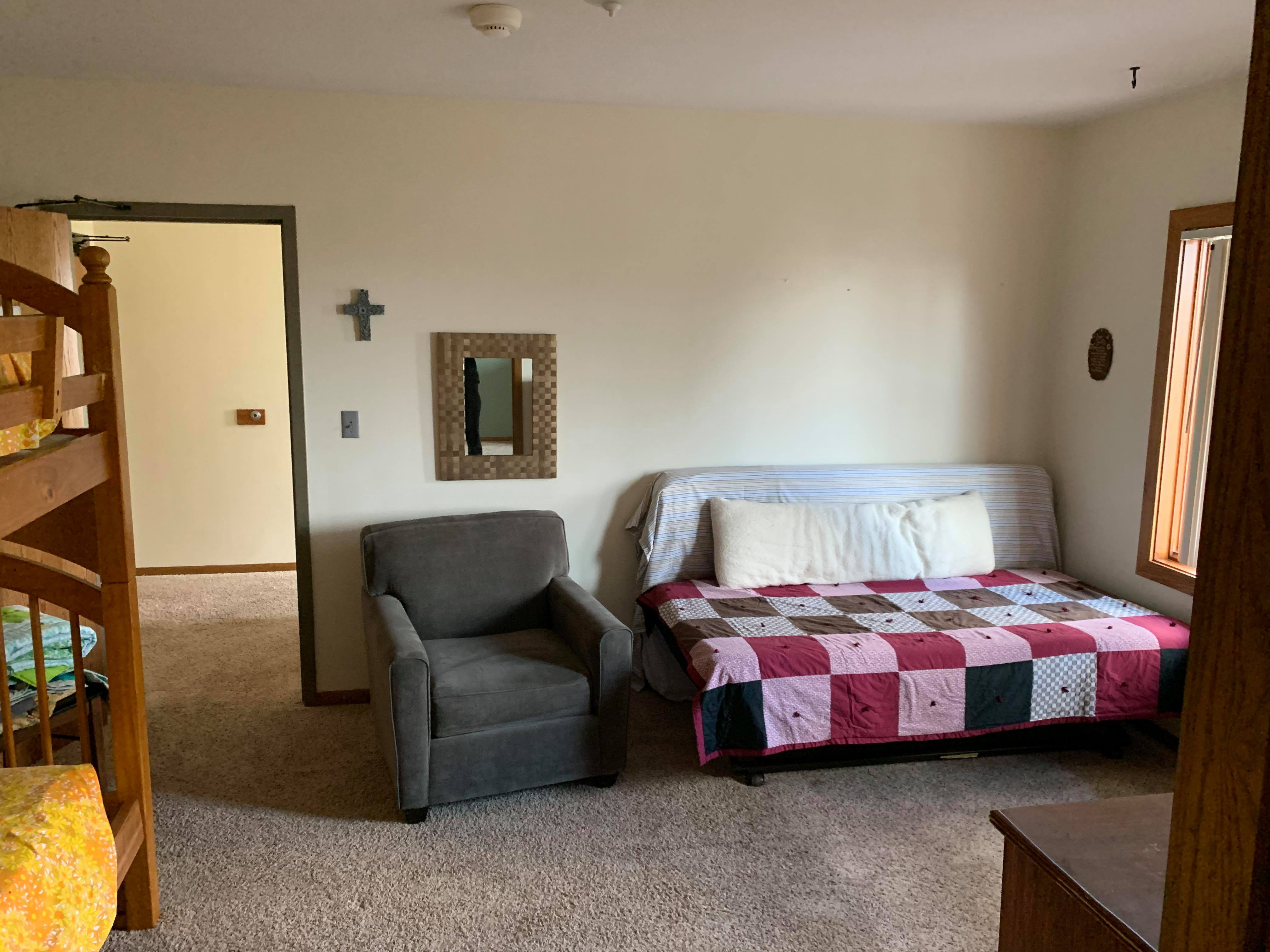 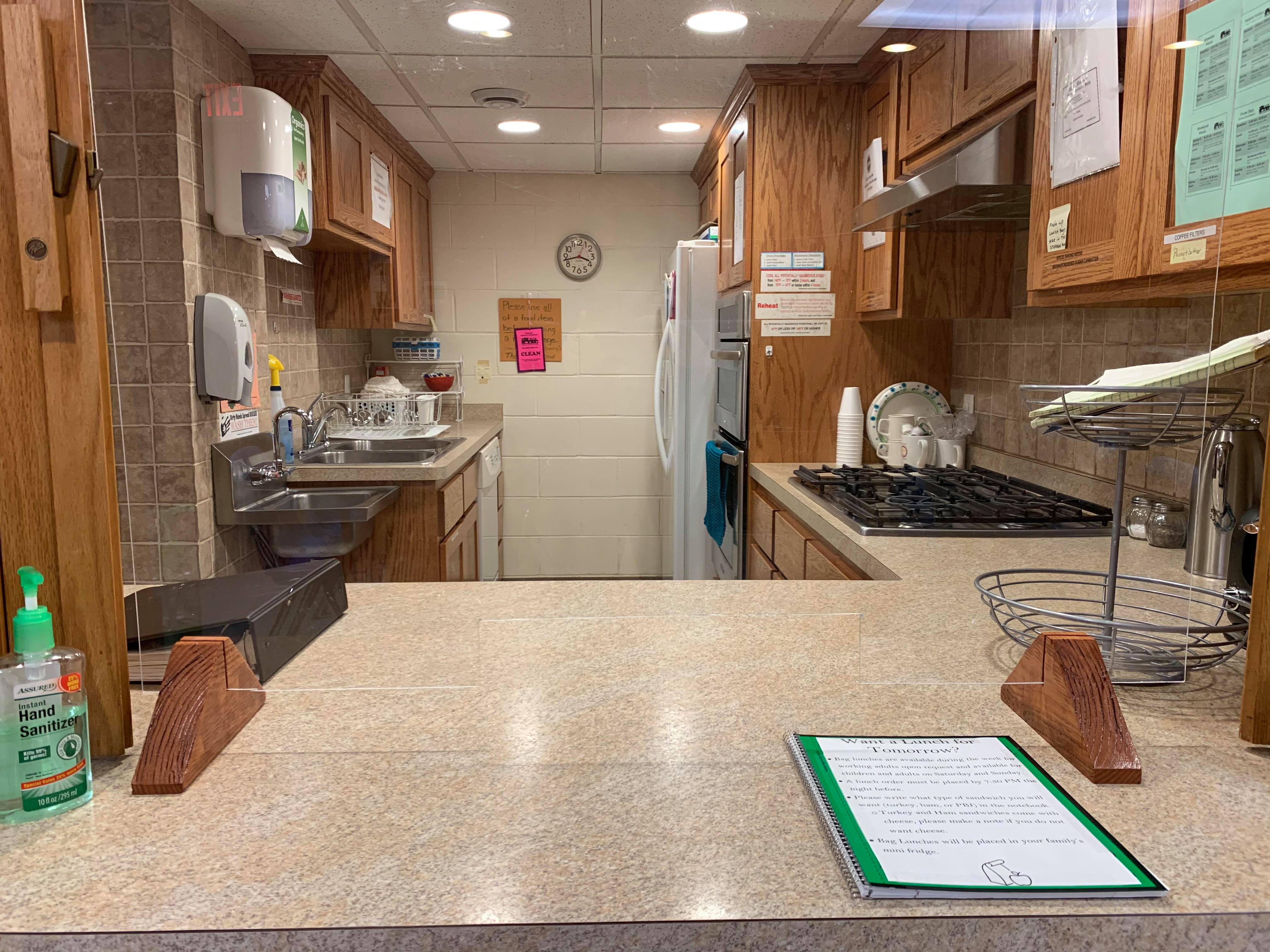 House Tour – Kitchen and Dining room
No accessible furniture in front of TV
Family specific tables and bins to hold dishware, snacks, and condiments 
Plexiglass 
Designated  Volunteer and Staff table
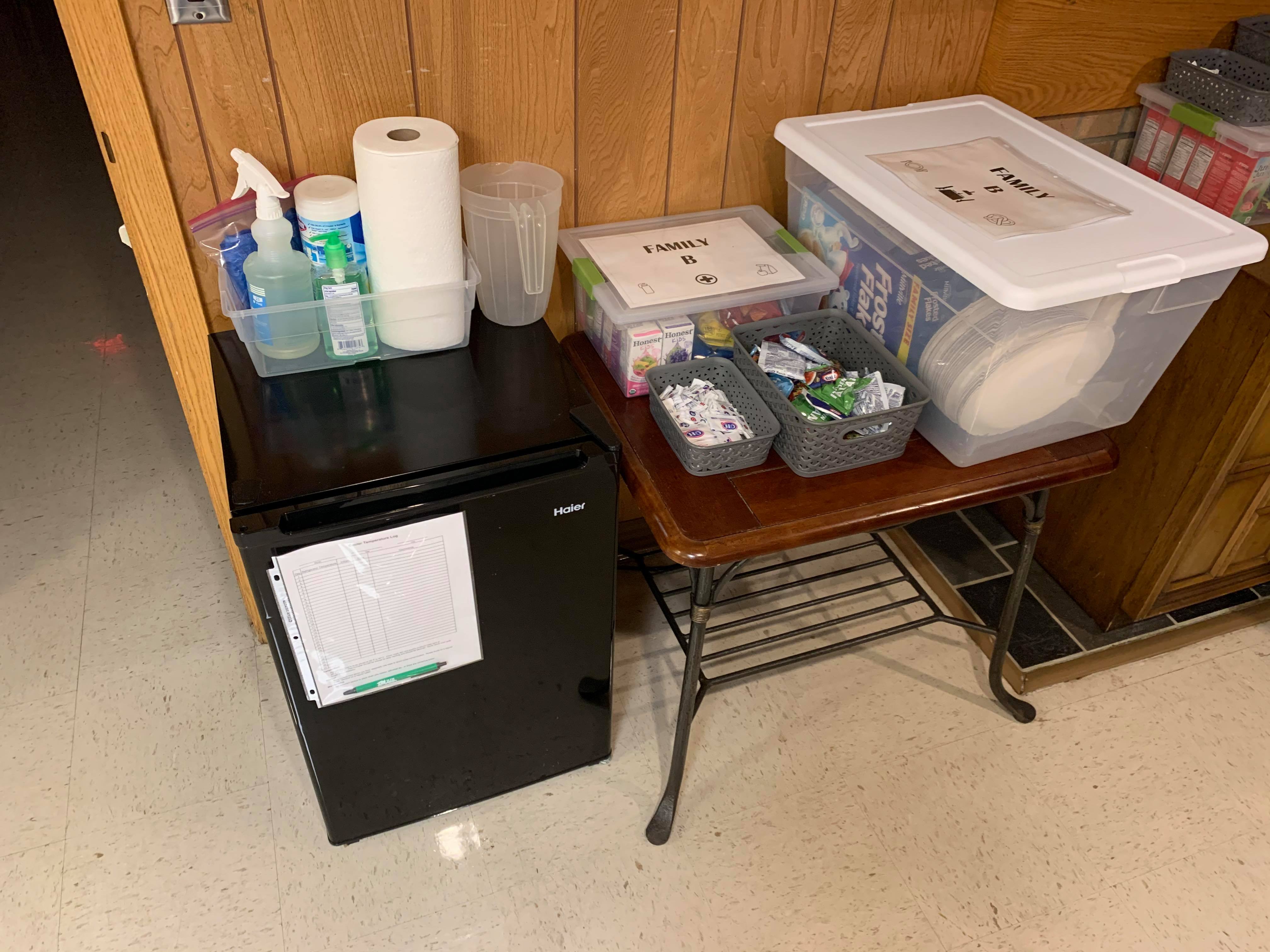 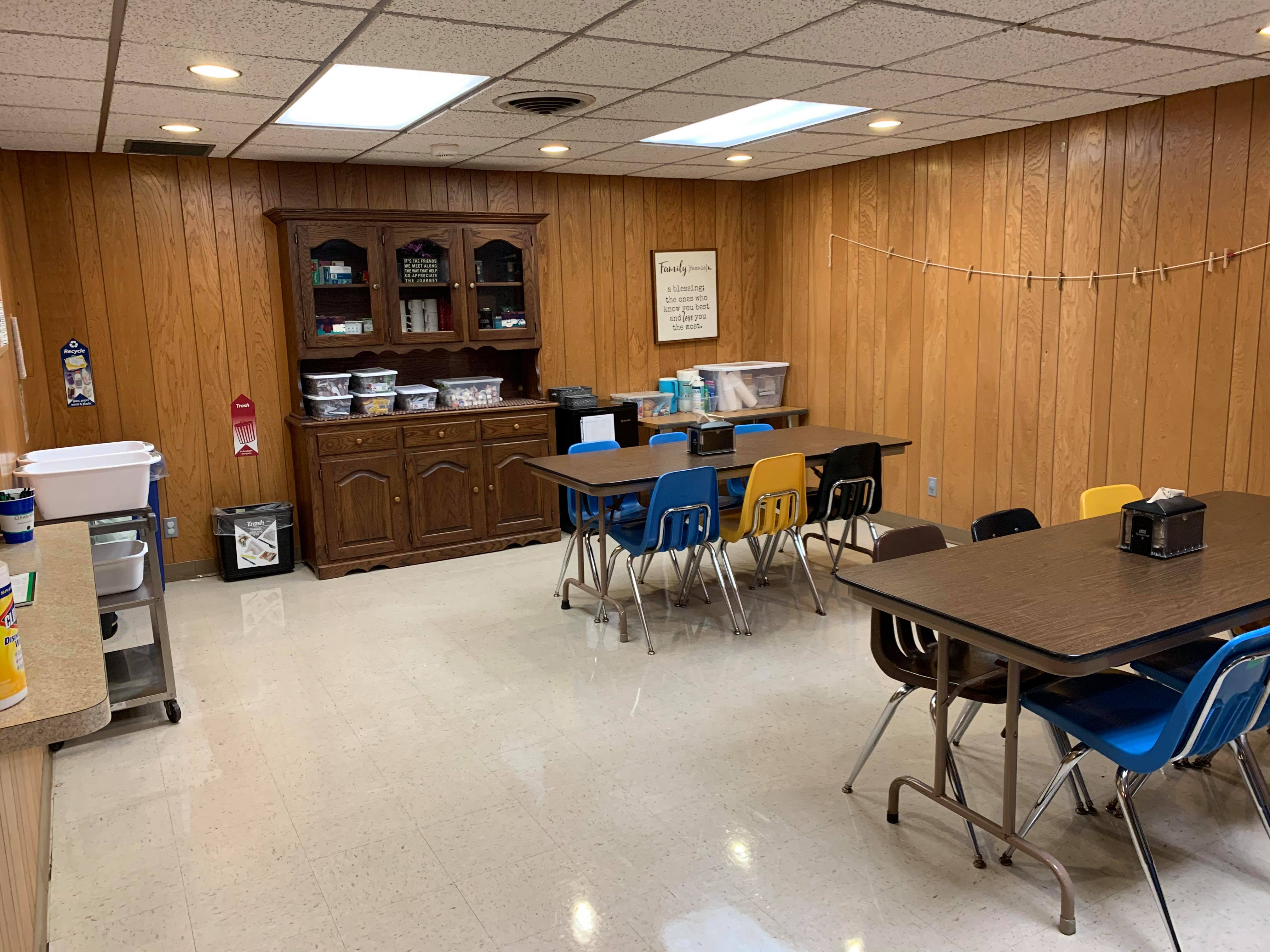 House Tour – Storage Room
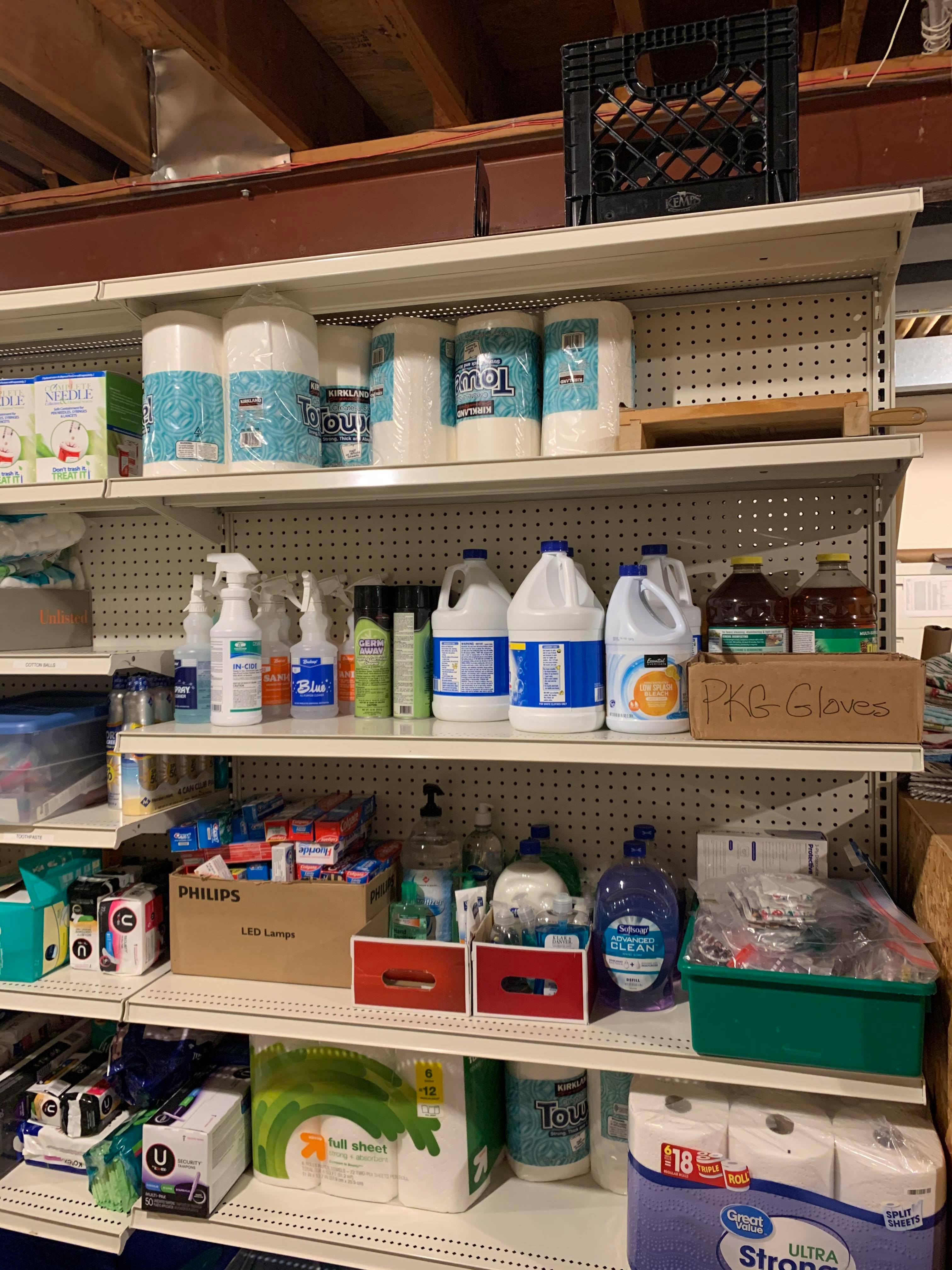 COVID – 19 supply shelf
Volunteer Roles – Dinner Shift
Dinner Shift still available starting between 4:30-5PM and ending between 7-7:30PM
NEW: Serving dinner on Thursday evenings
Meals may be easier to prepare than in the past 
Volunteers will serve guests behind plexiglass 
Separate table for Staff and Volunteers 
Enjoy meal and converse with guests while a safe distance away
Plexiglass at table and serving area 
Light house keeping tasks to complete (revised list)
Volunteer Roles – overnight shift
New paid Overnight Staff 
Continue to need at least one volunteer.  Two may volunteer as in past  
Optional Time Change 
Regular 8:00 pm to 9:00 am 
Continue to pack lunches and prepare breakfast in the morning
Families breakfast items are in family bin and mini-refrigerator 
As short as 9:00 pm to 7 am  
Would essentially “get in, get out” and not have to interact with guests if concerned about face to interaction due to COVID-19
Volunteer Roles – Meal donations
Volunteers sign up individually or can be coordinated by Volunteer Coordinators
Meal Drop off between 4:00 pm – 5:00 pm or arrange a time.
 Drop off meal daily, a few at a time or a week’s worth starting on Sunday.
Meal must be store bought, no homemade meals. Easy for us to prepare such as put in oven or crockpot
Great places to look:
Costco 
Sam’s Club 
Local grocery stores
Contactless drop-off 
Opportunity for those that do not feel it is in their best interest to volunteer in the house currently
Meal suggestions are suggestions! Don’t feel limited to what is on the list 
Meals for Hope Sign UP :  
https://www.signupgenius.com/go/10C0D4FADAC2FA0F5C34-meals4
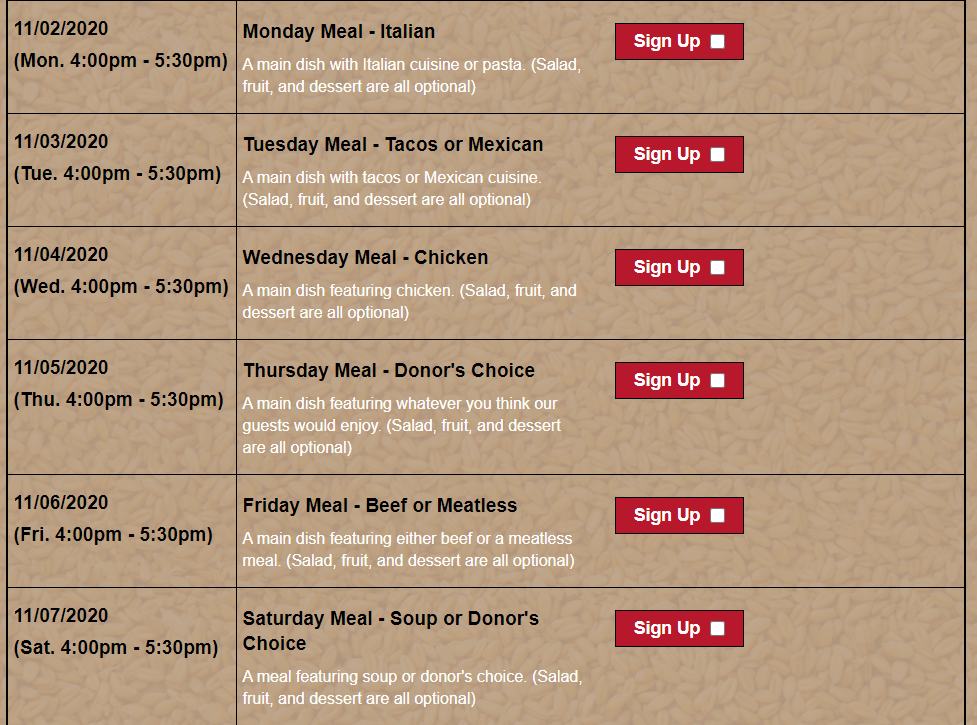 Volunteer roles – New front desk position
CRC is currently not open to guests 9-3 as in the past.
HJH will be open 24/7 to guests  
Seeking volunteers willing to fill the staffing gap from 8:45 am to 2:00 pm 
Volunteer part of a day 
Minimal contact with guests
Answering phone, and door. Welcoming guests and those dropping off donations
Most days this would be time to work on personal hobbies (like knitting) or read a book 
Great opportunity for college aged youth and older